Washington’s 2017 Nurse Staffing Law – An Overview and Tools to Ensure Success
Nurse Staffing Coalition, September  25, 2018

Anne Tan Piazza, MBA – WSNA, Senior Director of Strategic Initiatives
Ian Corbridge, RN – WSHA , Policy Director
Jane Hopkins, RN – SEIU Healthcare 1199NW, Executive Vice President
Jennifer Graves, RN – WSHA, Senior Vice President, Patient Safety and Quality
Sally Watkins, PhD, RN – WSNA, Executive Director
Samantha Grad, UFCW 21, Political and Legislative Organizer
Stacey Opiopio, UFCW 21, Membership Action Director
[Speaker Notes: IAN]
Welcome!
A Few Things to Keep in Mind
We will hold 10-15 minutes at the end of the presentation for Q&A
Please type question in the chat box
The webinar will be recorded and available after the meeting
Slides will be shared after the webinar via email
[Speaker Notes: IAN]
Presenters
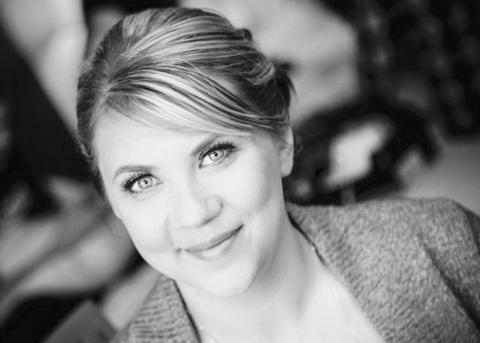 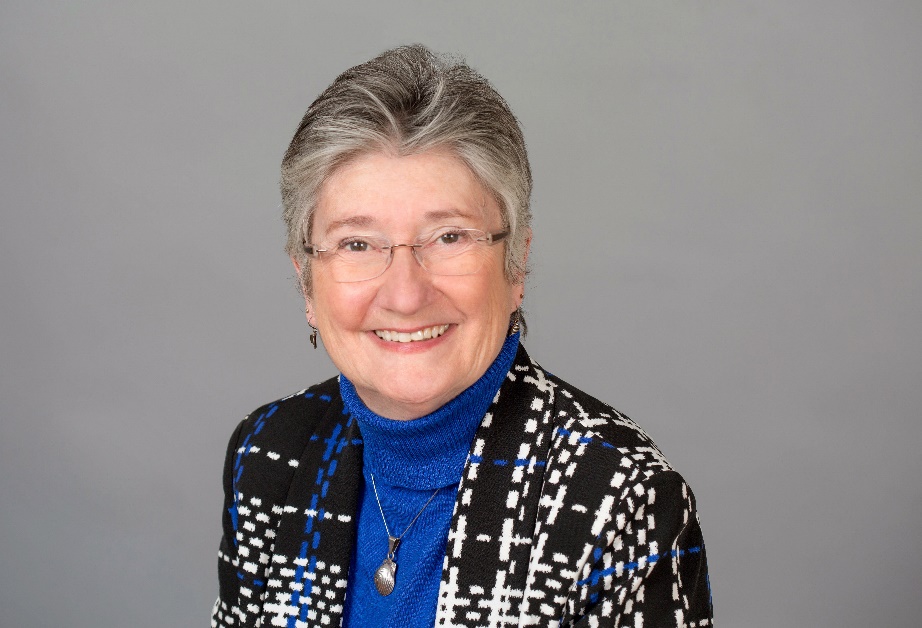 UFCW
WSNA
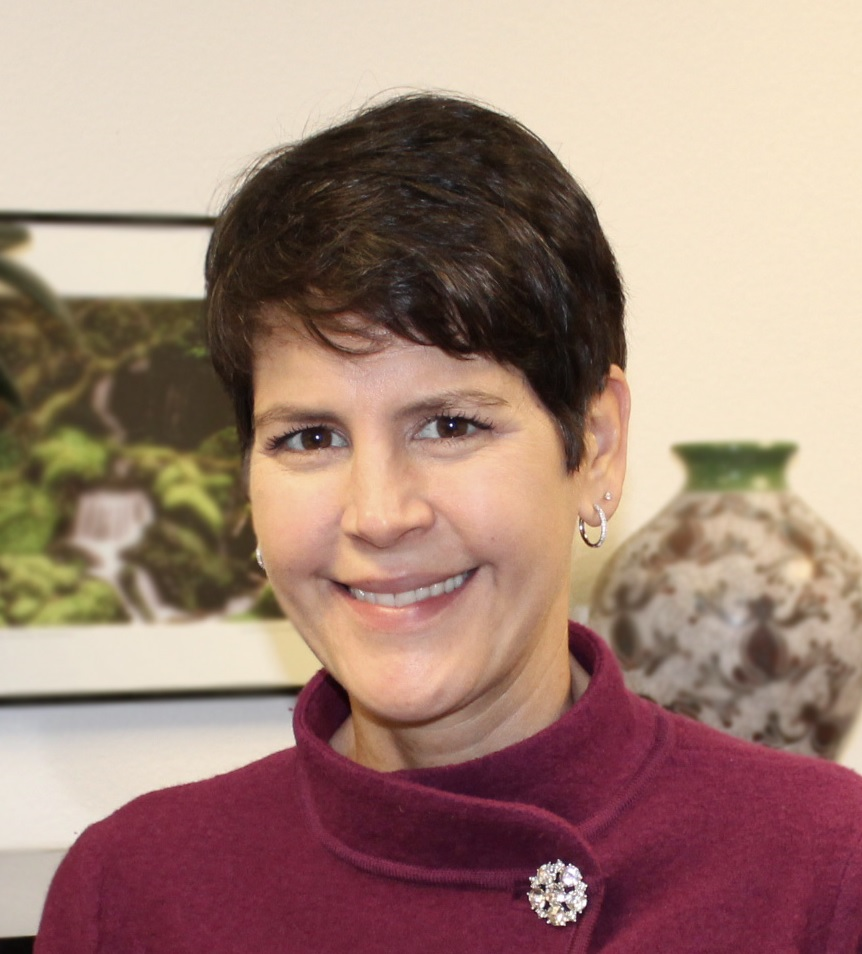 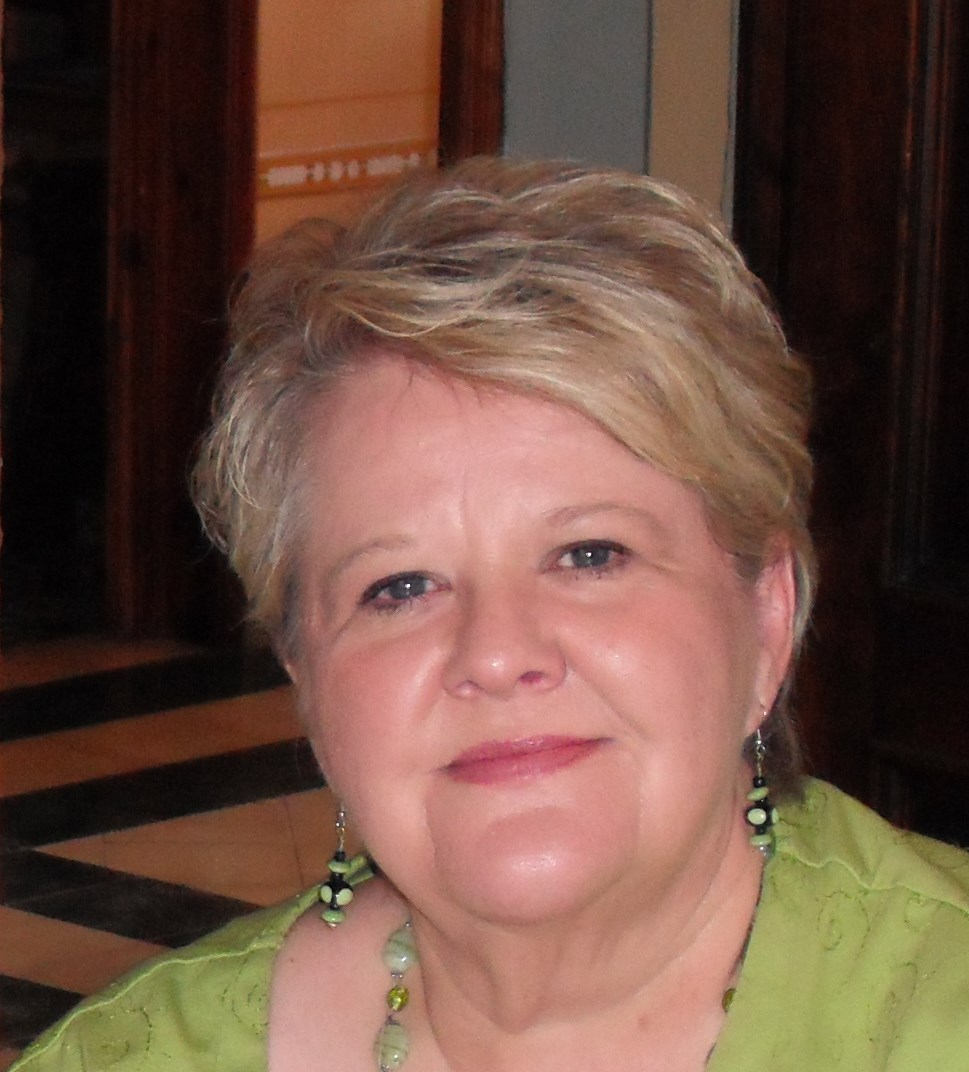 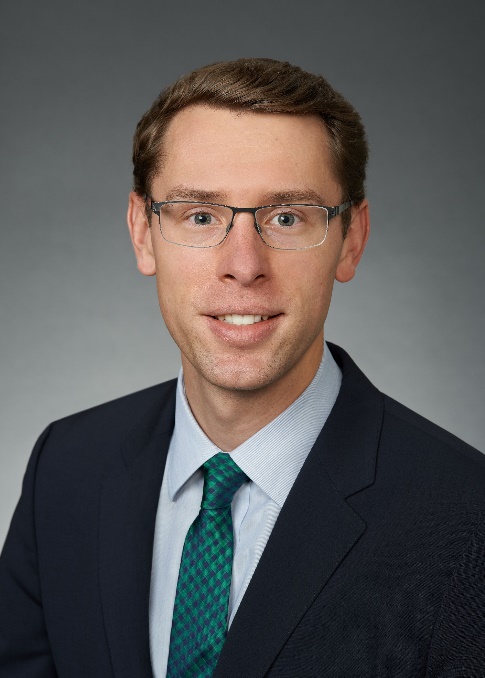 DOH
WSHA
SEIU
[Speaker Notes: IAN]
Objectives
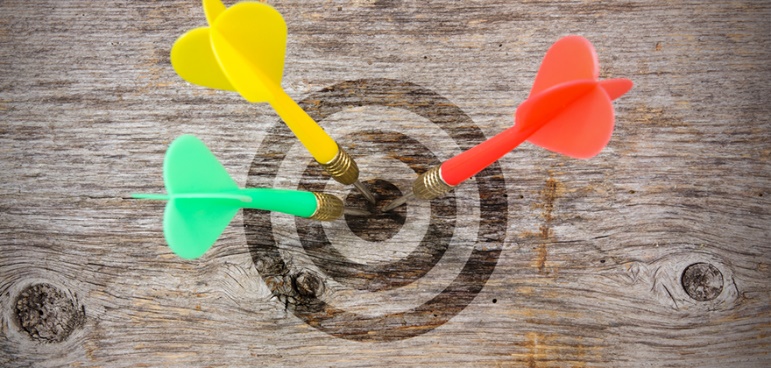 Describe the Coalition

Review existing law

Review updates to the Washington state staffing law 

Review tools developed by the collaborative effort between hospital association and union leaders
Department of Health role and process
[Speaker Notes: IAN]
Coalition– WSNA, WSHA, SEIU 1199NW, UFCW21
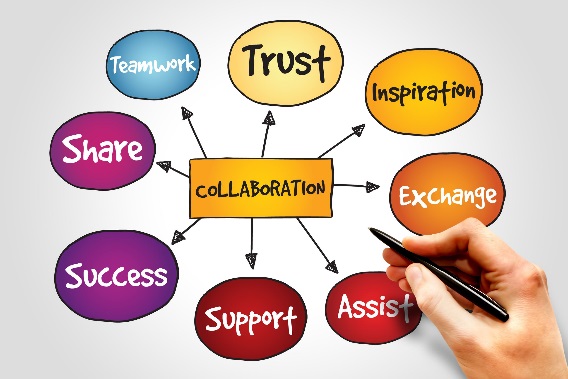 Monthly meetings

Consensus-based decision making

Tools to help with implementation

Future: education, help resolve issues
[Speaker Notes: IAN
Met monthly between November 2017 through June 2018
Collaborative process - all decisions made by consensus
Developed tools to help with implementation: focused on what’s required by the law and best practices
Plan to continue working collaboratively to help identify and resolve issues]
Existing Law
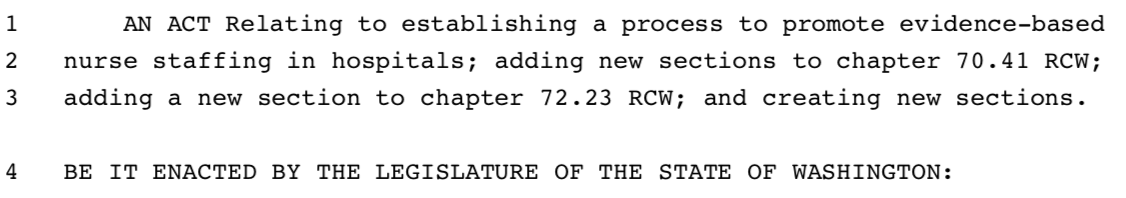 Enacted in 2008 and remains in place - RCW 70.41.420 and 70.41.425
Requires nurse staffing committees with 50/50 staff nurse and management
Committees develop unit and shift-based staffing plans based on variety of factors specified in law
Plans posted in patient care units
Semi-annual review of plans
Committee reviews staffing concerns
If the nurse staffing plan is not adopted by the hospital, the CEO must provide a written explanation to the nurse staffing committee
[Speaker Notes: CHRIS

Many hospital do not have functioning nurse staffing committees]
2017 Patient Safety Act
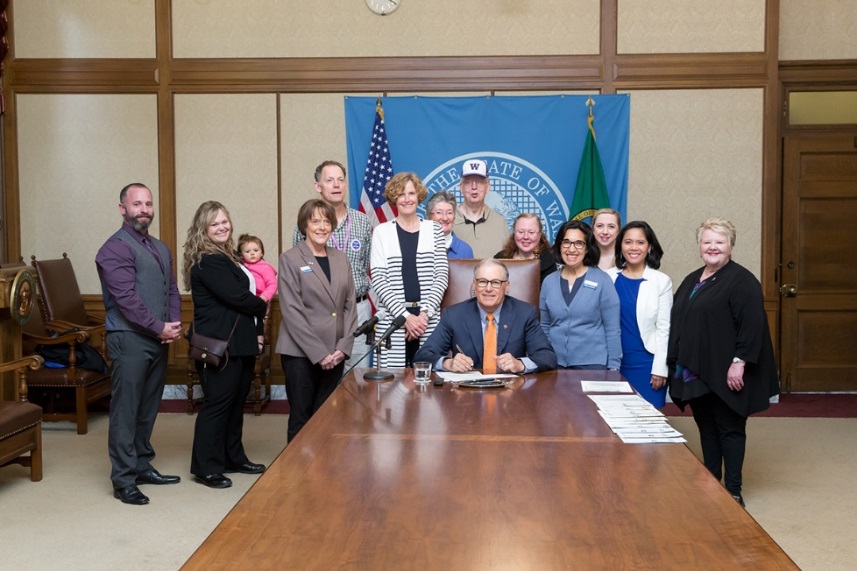 House Bill 1714 updated existing law 
Improves transparency and accountability of staffing plans
Clarifies nurse staffing roles and responsibilities
Strengthens staffing committees
Establishes formal complaint process
Requires the Washington State Department of Health to submit a report to the legislature by December 31, 2020.
[Speaker Notes: CHRIS

Include the number of complaints submitted, investigated, associated costs to DOH and any recommended changes to statute. 
The Nurse Staffing Coalition will review the report before it is submitted to the legislature.]
Important Dates
New considerations for developing staffing plans (effective date – July 23, 2017)

Additional changes to staffing committee process (effective date – January 1, 2019)

Staffing plans due to the Dept of Health (January 1, 2019)

Report to legislature (December 31, 2020)

Expiration date (June 1, 2023)
[Speaker Notes: CHRIS]
New Requirements
Plans must take into account:
Hospital fiscal data
Support personnel
Meal and rest breaks
The CEO may modify the nurse staffing committee plan or come up with their own alternative plan
Hospitals must follow nurse staffing plans
[Speaker Notes: CHRIS]
Dept of Health shall investigate failure to
Form or establish staffing committee
Conduct semi-annual review of staffing plan
Submit staffing plan and any updates to Dept of Health
If confirmed and unaddressed, can lead to financial sanctions
[Speaker Notes: CHRISTIE]
Dept of Health may investigate staffing assignment complaints
Continued pattern for a 60-day continuous period of unresolved staffing assignment complaints 
Failure to follow nurse staffing plan
RN objections to shift-to-shift adjustment to plan
Excludes unforeseeable emergency circumstances or documented reasonable efforts to obtain staffing
If confirmed and unaddressed, can lead to financial sanctions
[Speaker Notes: CHRISTIE]
New Nurse Staffing Tools
Checklist
Nurse staffing committee charter
Nurse staffing plan minimum criteria
CEO attestation form
Assessing and evaluating complaints
Sample complaint form
Complaint tracking form
[Speaker Notes: SAMANTHA/STACEY]
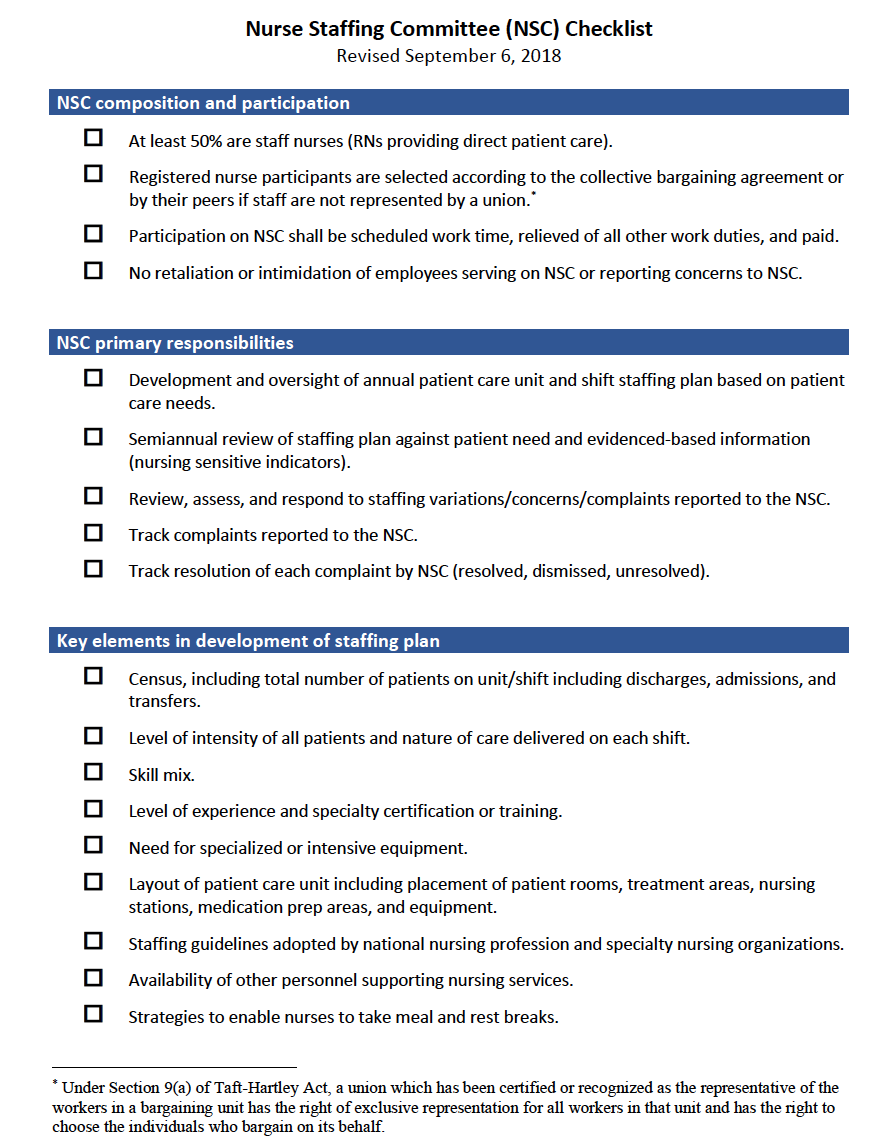 Nurse Staffing Committee Checklist
[Speaker Notes: SAMANTHA/STACEY

Checklists for:
Composition and participation
Primary responsibilities
Key elements in developing a staffing plan
Posting, disclosure, implementation, and complaints]
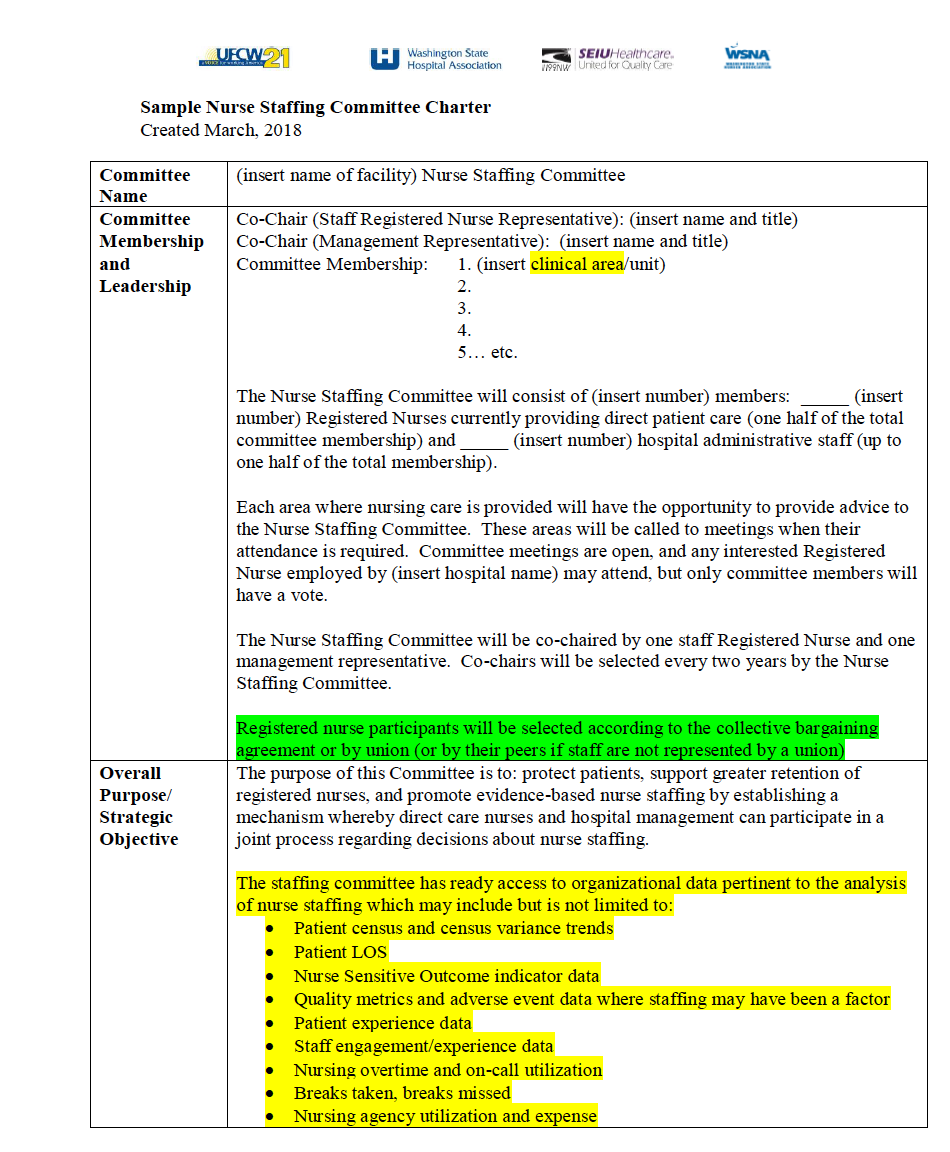 Nurse Staffing Committee Charter
[Speaker Notes: SAMANTHA/STACEY

Describes roles, responsibilities, and key processes for the nurse staffing committee including:
Membership
Purpose
Tasks
Timelines
Meeting management
Describe color coding – yellow highlights for best practices, green highlights for new requirements in 1714]
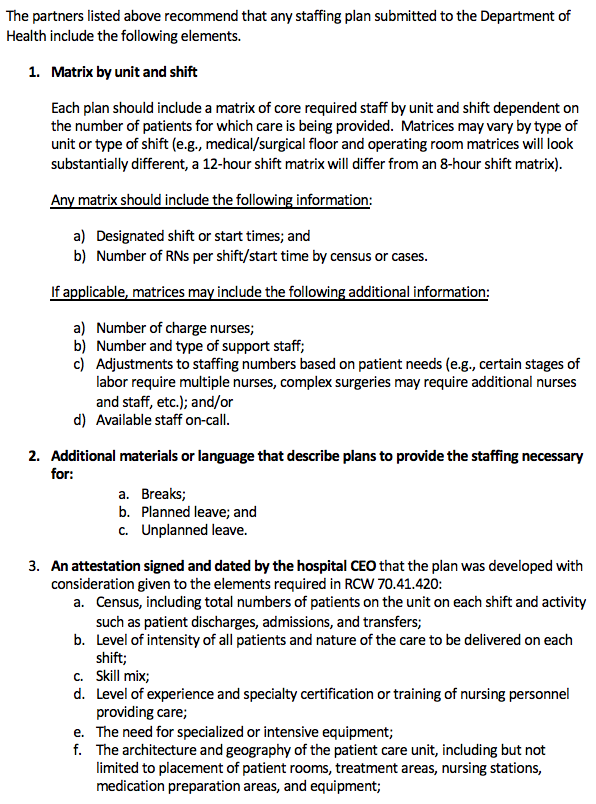 Nurse Staffing Plan Key Elements
[Speaker Notes: ANNE/SALLY

Matrix by unit and shift
How to staff breaks, planned and unplanned leave
Attestation signed by the CEO]
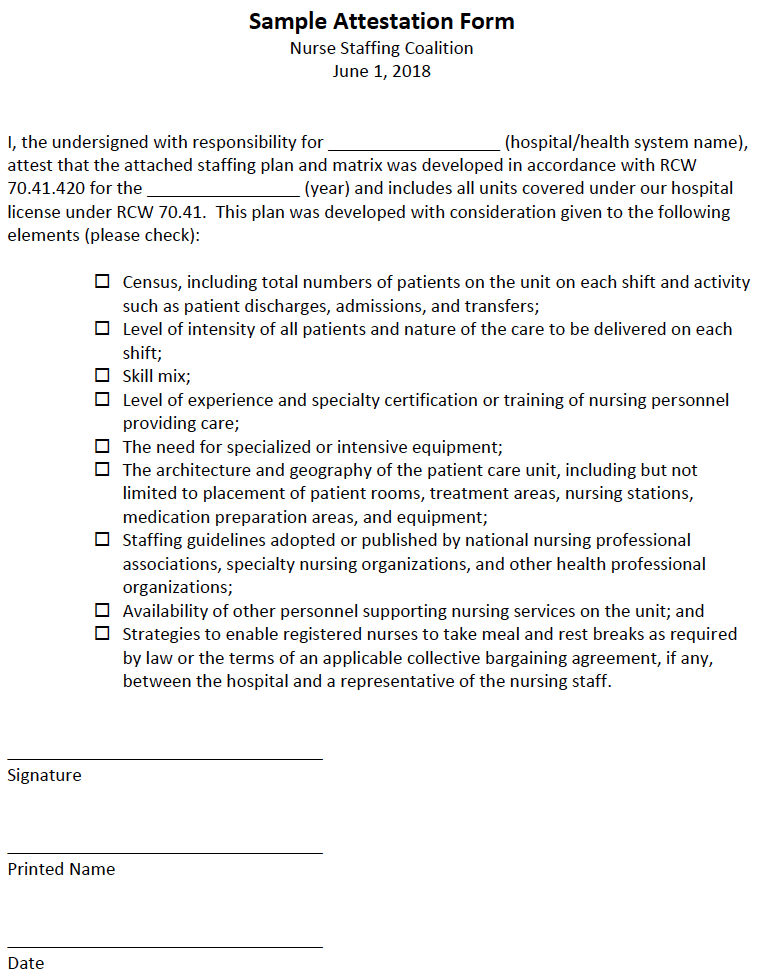 CEO Attestation Form
[Speaker Notes: ANNE/SALLY

Covers all units under hospital license
Process has included consideration of all elements required by law]
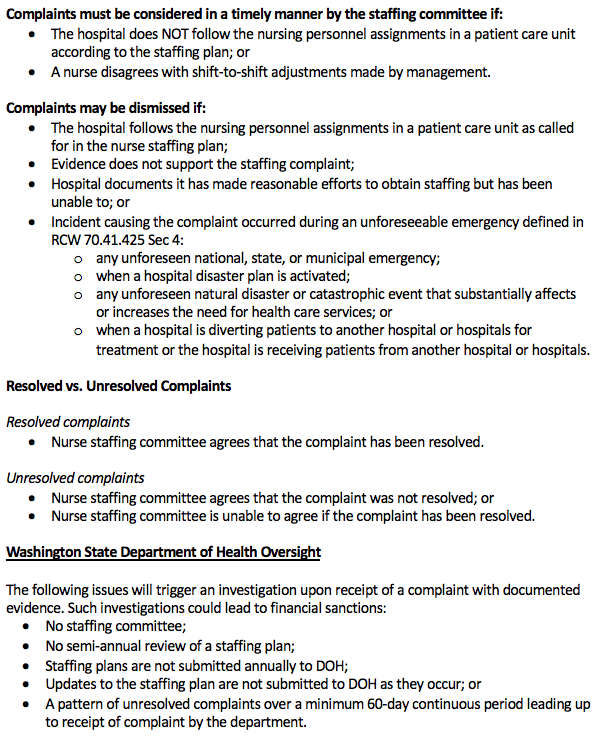 Assessing and Evaluating Complaints
[Speaker Notes: ANNE/SALLY

Guidelines for:
Dismissed complaints
Resolved complaints
Unresolved complaints]
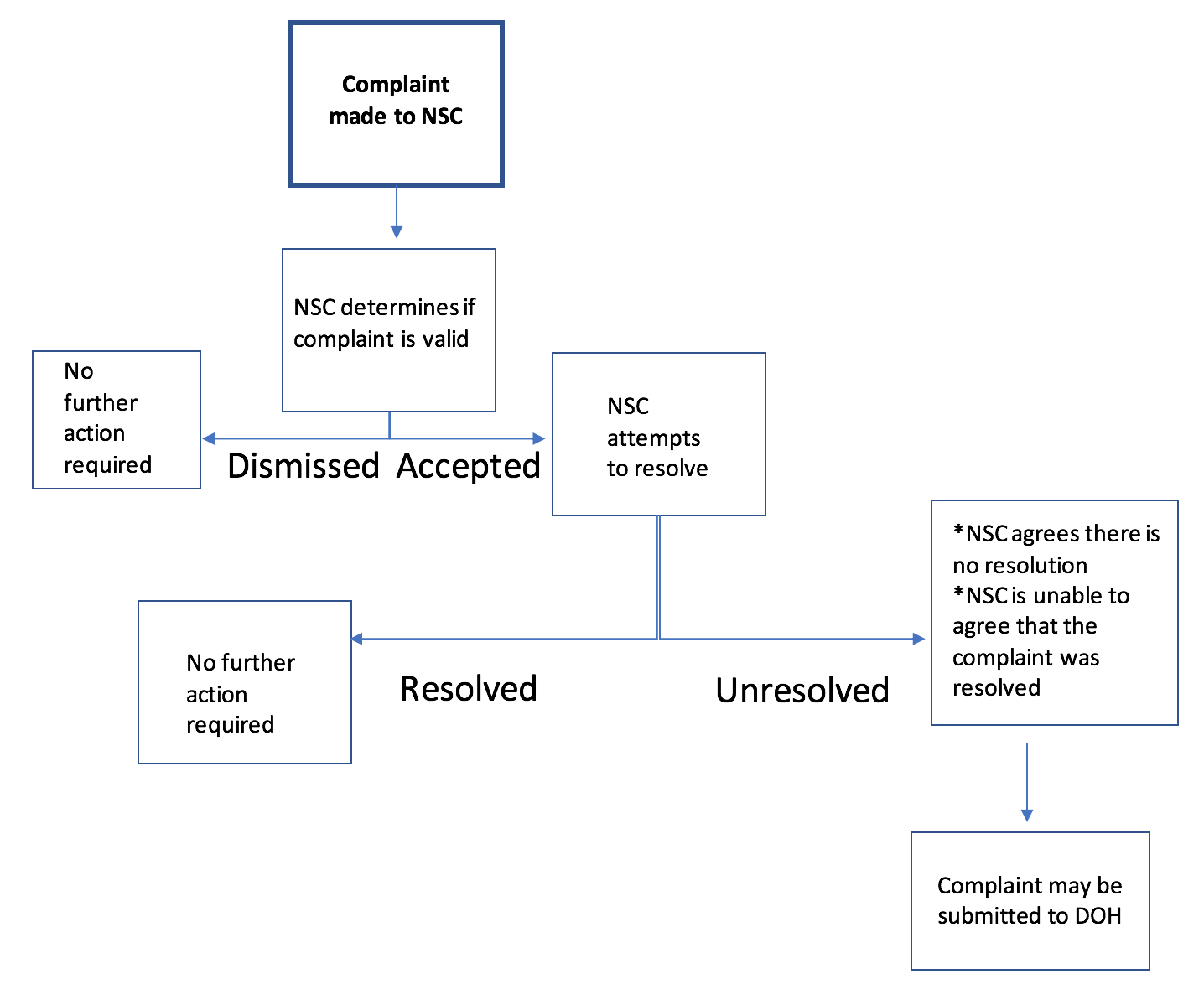 Assessing and Evaluating Complaints
[Speaker Notes: ANNE/SALLY]
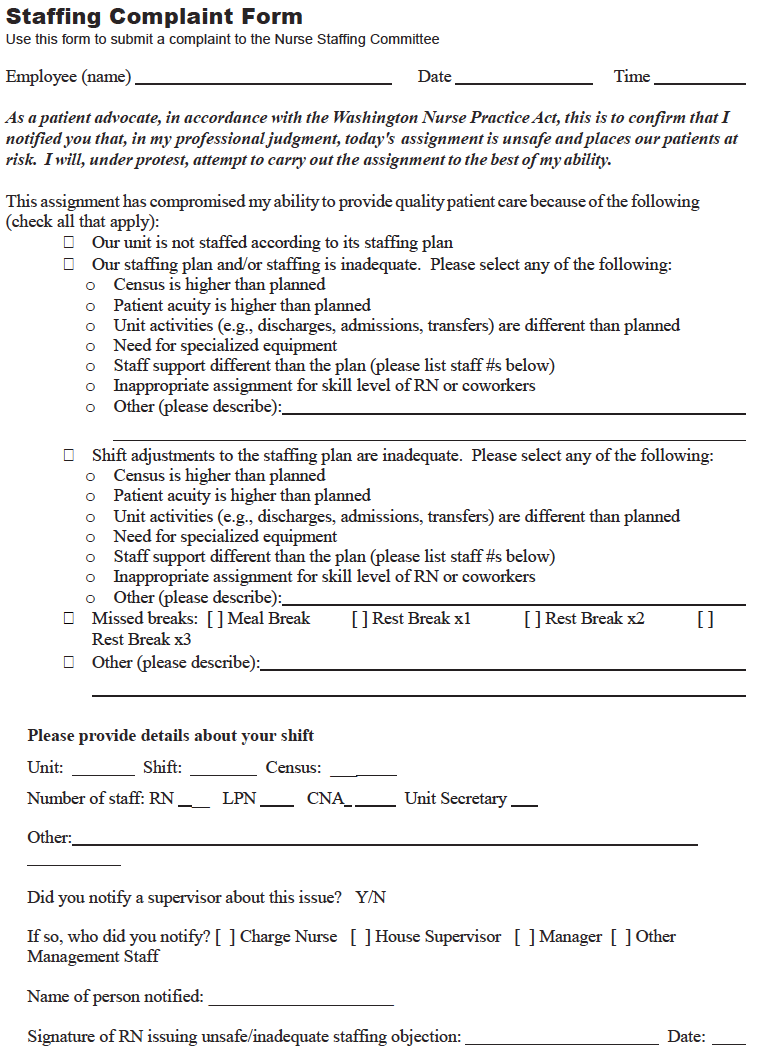 Sample Complaint Form
[Speaker Notes: IAN

Contains minimum standard elements and best practices recommended by Coalition
How to question an assignment
Reasons for complaint
Shift details
Charge nurse input
Nurse staffing committee follow-up]
Sample Complaint Tracking Form
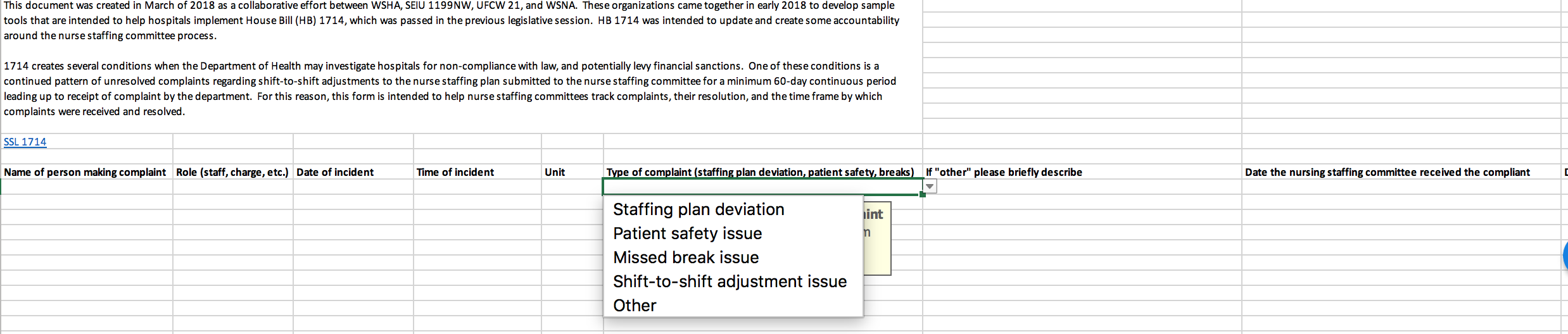 [Speaker Notes: IAN

Excel document to track 
Complaints
Resolution
Time frame from received to resolved]
A Renewed Focus on Staffing Committee Fundamentals and Data
Functioning staffing committees and good data will help resolve issues
Number and type of complaints received
Resolution of complaints
When and how complaint resolutions were conveyed to staff
[Speaker Notes: IAN]
Tool Locations
http://www.wsha.org/our-members/resources-for-hospitals/2017-nurse-staffing-law-resources-and-tools/
https://www.wsna.org/nursing-practice/safe-nurse-staffing/resources-and-tools
https://www.seiu1199nw.org/2017-nurse-staffing-law-resources-and-tools/
https://www.ufcw21.org/  (Coming soon!)
[Speaker Notes: IAN]
Discussion
What has been the experience with your staffing committee?
[Speaker Notes: IAN]
THANK YOU!
Anne Tan Piazza, MBA – WSNA 
	206-575-7979 x 3006, apiazza@wsna.org
Ian Corbridge, MPH, RN – WSHA 
	206-216-2514, ianc@wsha.org
Jane Hopkins, RN – SEIU Healthcare 1199NW
	206-245-5930, janeh@seiu1199nw.org
Sally Watkins, PhD, RN – WSNA
	206-575-7979, swatkins@wsna.org
Samantha Grad, MPA – UFCW 21
	206-436-6558, sgrad@ufcw21.org
Stacey Opiopio, UFCW 21
	206-436-6573, sopiopio@ufcw21.org
[Speaker Notes: IAN]